Quality of Service
1
2
3
4
5
6
7
Troughput
Throughput
	 Rate rata – rata suatu massage atau paket sukses terkirim pada kanal komunikasi:

	Jumlah massage sukses selama pengamatan
		T =
    Lama pengamatan
8
9
10
11
12
13
Jitter
Jitter atau juga disebut variasi delay
Contoh :
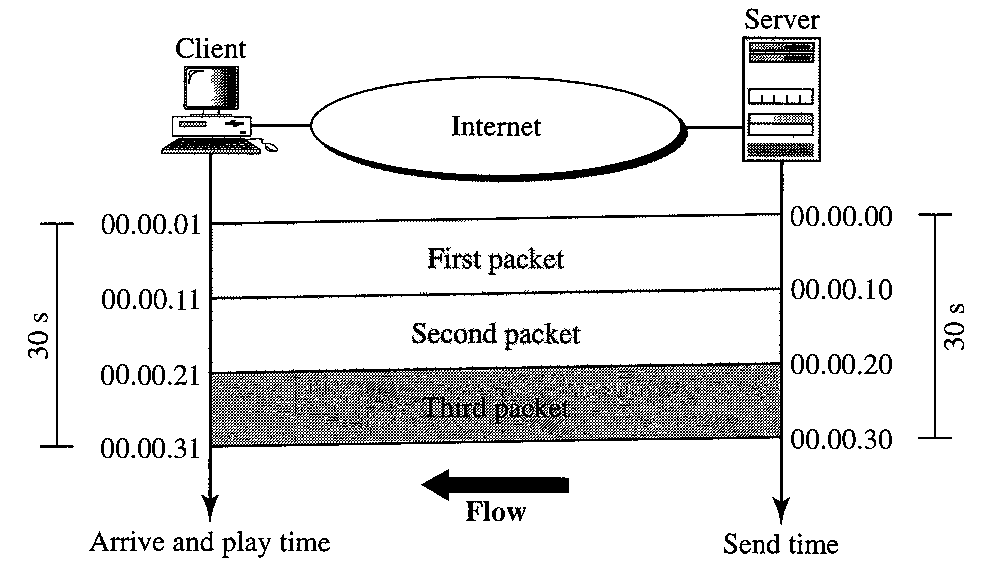 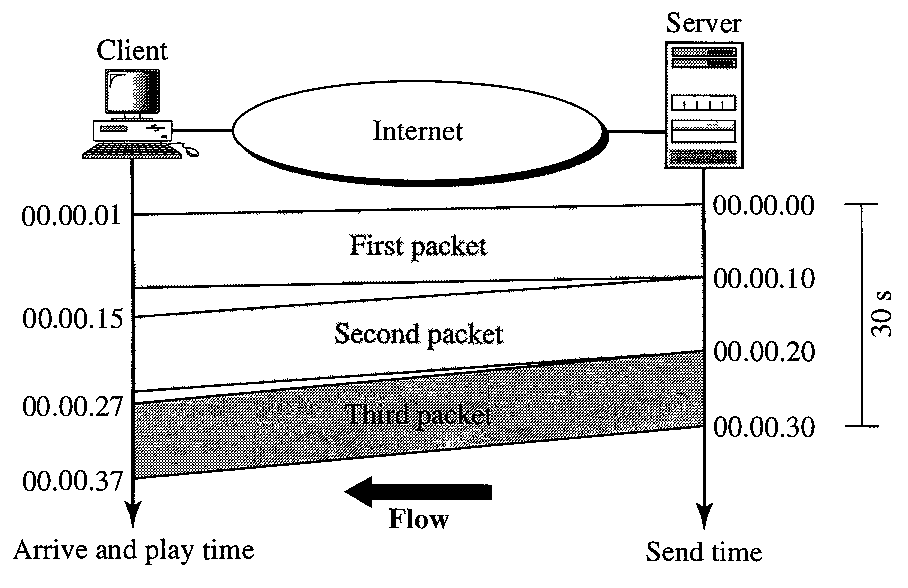 BER
Dikirim :   0 1 1 0 0 0 1 0 1 1
Diterima : 0 0 1 0 1 0 1 0 0 1
Peningkatan QoS Pada Jaringan
Scheduling : 
FIFO Queuing
Priority Queuing
Weighted Fair Queuing
Traffic Shaping (Leaky Bucket)
Resource Reservation (Integrated Service/ IntServ)
Admission Control (Differentiated Service/ DiffServ)
FIFO
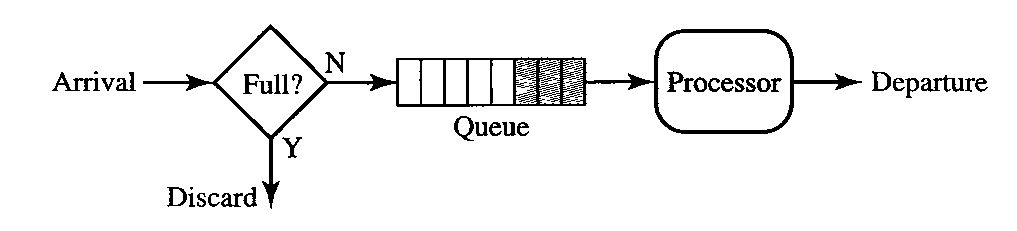 Priority Queuing
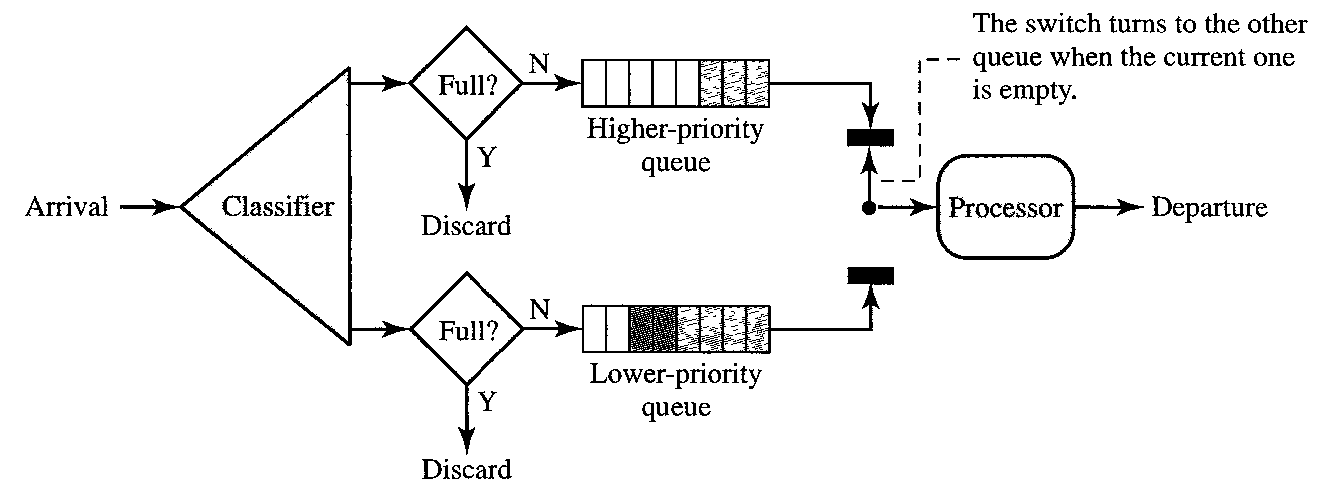 Weighted Fair Queuing
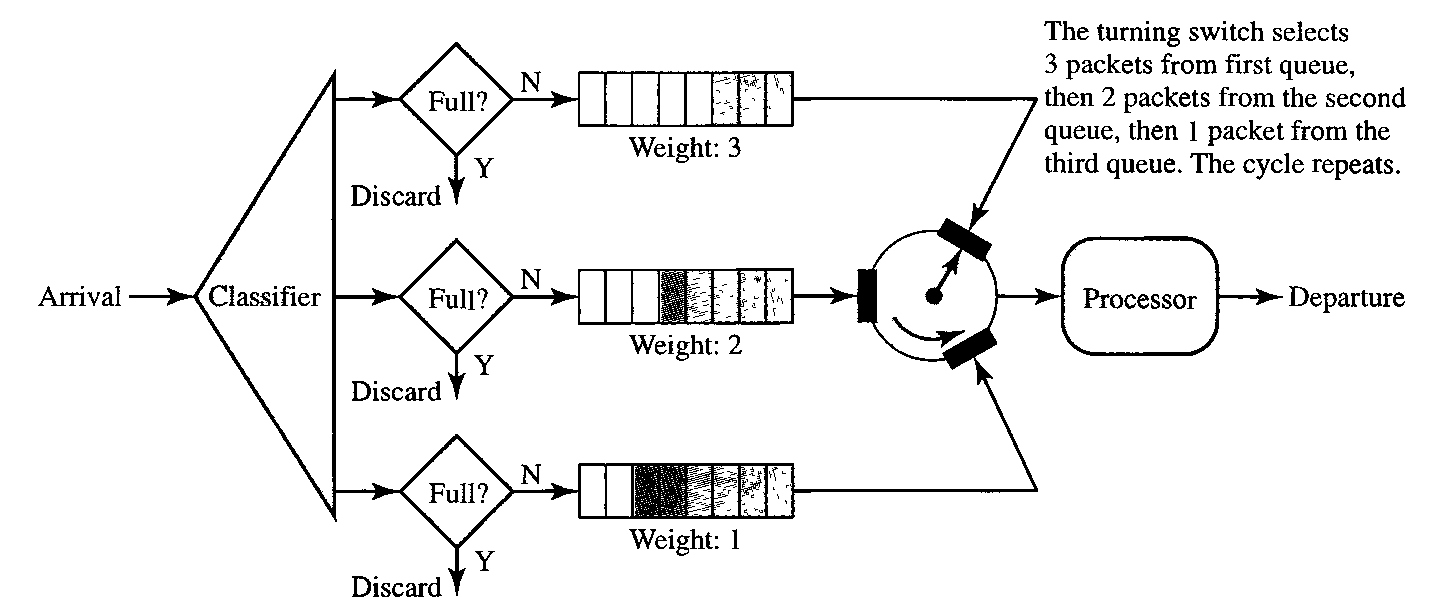 Traffic Shaping
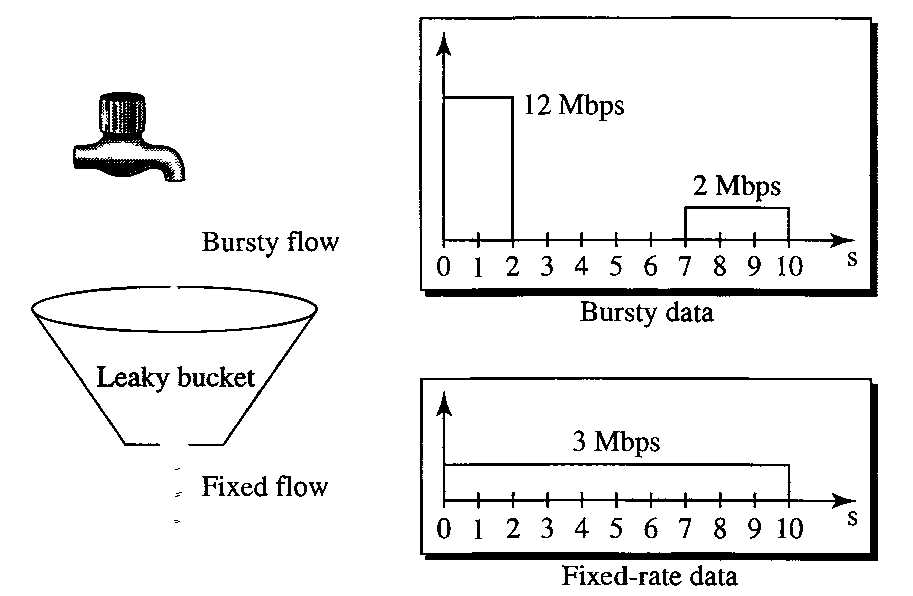 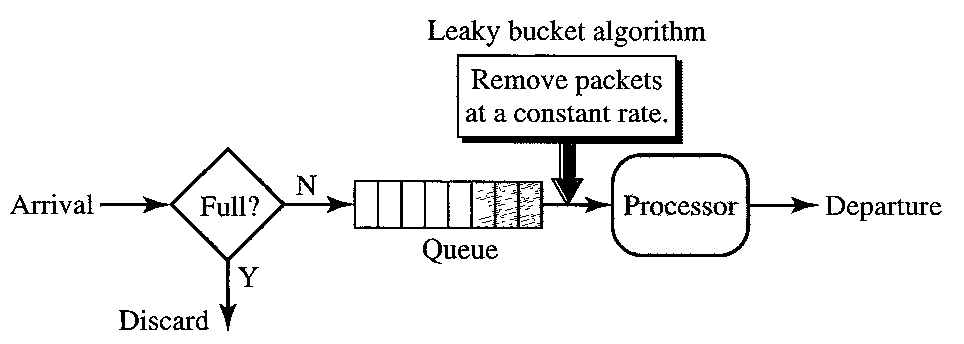 22
23
24
IETF Differentiated Services
Concerns with Intserv:
Scalability: signaling, maintaining per-flow router state difficult with large number of flows 
Flexible Service Models: Intserv has only two classes. Also want “qualitative” service classes
relative service distinction: Platinum, Gold, Silver

Diffserv approach: 
simple functions in network core, relatively complex functions at edge routers (or hosts)
Don’t define service classes, provide functional components to build service classes
25
26
27
28
Pengukuran QoS
Pengukuran Kualitas VoIP
MOS (Mean Opinion Score) mrp metode yg digunakan untuk menentukan kualitas suara dlm jaringan IP berdasarkan standar ITU-T P.800

Metode ini bersifat subjektif krn berdasarkan pendapat orang-perorangan

Untuk menentukan nilai ada 2 cara yaitu :
 Coversation opinion
 Listening test
30
Rekomendasi nilai ITU-T P.800 untuk nilai MOS :
31
Pengukuran menggunakan Software Ethereal/Wireshark
Penyetingan ethereal
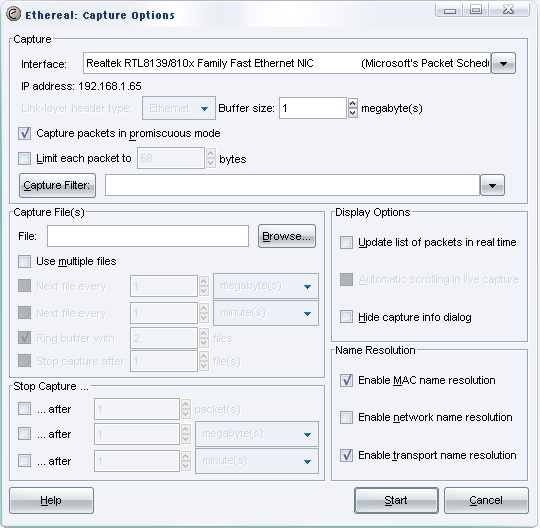 32
Lanjutan...
Melakukan komunikasi dengan end user melewati jaringan yang diamati
Melakukan capture packet
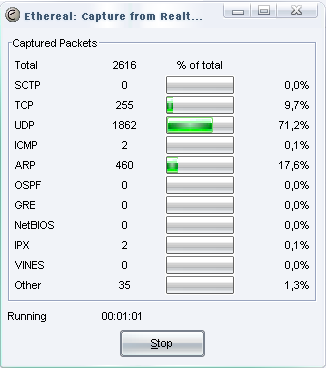 33
Lanjutan...
Menghitung rata-rata delay pengiriman packet satu arah (one way delay), jitter dan packet loss

Menghitung MOS dari parameter yang telah diperoleh
34
Pengukuran menggunakan Command Prompt
PING
Ping digunakan untuk memeriksa suatu server bekerja, dengan cara mengirimkan beberapa byte data dan menerima pantulannya.

Jika pantulan diterima berarti komputer tujuan memberi respon, dan menunjukkan bahwa komputer tujuan sedang beroperasi
35
Lanjutan...(1)
Pengukuran ini sering digunakan untuk menentukan :
Byte data yg dikirim
Waktu yg dikirim
TTL (Time to Live)
Banyaknya paket yang dikirim
Banyaknya paket yang diterima 
Average
36
Lanjutan...(2)
37
Pengukuran TraceRoute
Mekanisme traceroute digunakan untuk mendapatkan informasi tentang jalur yang dilaluinya berdasarkan TTL (Time to Live)

Traceroute dilakukan untuk pengukuran performansi jaringan berdasarkan parameter bandwidth, latensi dan rugi-rugi data
38
Pengukuran Speed Test
Pada saat melakukan request untuk Speed Test, maka dikirimkan sejumlah data (yang besarnya sesuai pilihan) ke browser, dan menghitung kapan data tersebut mulai dan selesai ditransfer. Dengan perhitungan sederhana, sehingga dapat menentukan berapa besar koneksi yang terjadi pada saat data tersebut di transfer
39
Lanjutan...(1)
Perhitungan yang dapat dilakukan setelah data ditransfer pada browser, maka beberapa hal yang perlu dicatat yaitu : 
Besar File yang dikirim dalam Byte 
Waktu mulai Transfer 
Waktu Selesai Transfer 

Dari data yg didapat, dilakukan perhitungan sbb
Waktu Transfer = Waktu Selesai - Waktu Mulai 
Kecepatan dalam Bit/s = Besar File / Waktu Transfer 
Kecepatan dalam Bytes/s = Kecepatan dalam Bit / 8
40
Lanjutan...(2)
Beberapa hal yg dapat mempengaruhi hasil speed test adl :
Lokasi server
PC yang dapat melakukan proses download / transfer data yang lain
Menggunakan aplikasi yang melakukan transfer data ke jaringan / Network, khususnya yang satu subnet dengan koneksi anda ke internet
Kualitas jaringan, khusunya pada transfer data analog yang sangat mungkin terpengaruh oleh noise, atau adanya interferensi elektromagnetis pada jaringan 
Apabila menggunakan modem 56KBps, secara real bandwidth maksimal yang mungkin didapat hanyalah 53 KBps, keterbatasan ini ada pada spesifikasi FCC-nya
Pembatasan besarnya bandwidth efektif pada jaringan, seperti pembatasan akses oleh Bandwidth management, Firewall dsb
41
Sekian
Terima Kasih